キャリアノートの効果
教員用
キャリアノートに対する取組の良かった生徒と、その他の生徒のキャリア形成アンケートの１回目と２回目の差を比較した結果、取組の良かった生徒に、高い上昇が見られました。
Q1：キャリアノートの取組には効果があるの？
A1: 平成27年度キャリアノートを導入した１４校のうち２校を対象校として、キャリア形成アンケート（高知県教育センター作成）を７月と10月に実施して検証した結果、「自己理解・自己管理能力」などで数値の上昇がみられました。（６件法による）
平成27年度キャリアノート取組実践校の結果
Q2: キャリアノートを有効に使うには？
A2：　まずは、しっかり活用すること。そのためには、教員によるチェックや助言が必要です。それによって生徒が自分の生活を見直すことにつながります。また、キャリアノートをコミュニケーションツールとして活用することでさらに効果が高まります。
平成26年度の高校１年生のデータと比較すると、取組実施校の数値の伸びが大きかったことが分かりました。
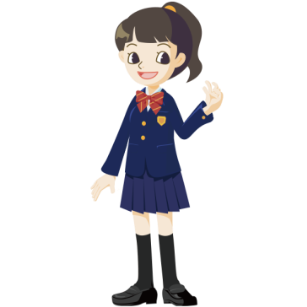 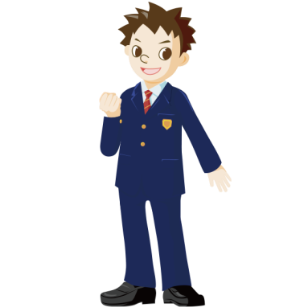 「書く」ことで、「隙間時間」を見つけることができた。
平成26年度キャリアノート取組未実施校の結果
ノートに書いたことに対して、先生のコメントが楽しみになった。
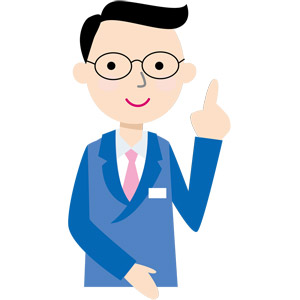 ノートを点検しながら、生徒の状況を把握できるので、個々の生徒に応じた声掛けにつながります。
[Speaker Notes: こちらは教員を対象としたキャリアノート活用方法のリーフレットです。こちらのページには、本研究で調査分析したキャリアノートの効果について示しました。●]
キャリアノート活用のPDCA
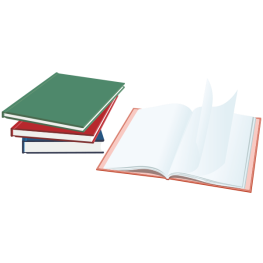 Ⓟ
Ⓓ
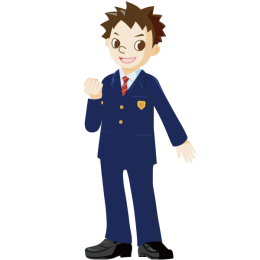 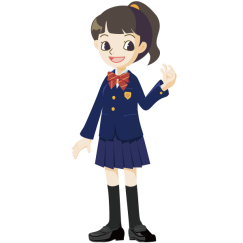 目的・目標の共有






①周知会等による目標の共有
    ・取組の目的や指導方法について
　　 教員間で共通理解を図る
具体的な目標設定
①生徒の実態に即したノートの選定・作成
　　 ・生徒の課題に沿った内容・様式
　　 ・教員が指導に生かせる内容・様式
②具体的な目標設定「・・・できるようになる」　　
　　生徒自身が
　　　・生徒の生活習慣を見直すきっかけとなる
　　　・メモを取る習慣が身につく
　　　・家庭学習内容や時間の偏りに気づく
　　　・行事や予定を確認して計画を立てる
②生徒への導入ガイダンス実施
・取組の具体的な目標について生徒と共有する
・記入内容や提出などについてのルールを示す
Ⓒ
Ⓐ
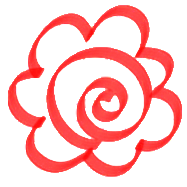 点検・評価


①ノートの点検、コメントの記入
 　・「できたこと」に〇をつけて、肯定する
 　・「ふり返り」の内容についてコメントを記入する
　 ・  コメントは励ましや具体的な助言を心がける

②活用状況などの評価
　 ・ ノートについて教員や生徒の意見を聞く
　 ・ ノート活用の具体的な目標と活用状況を評価する
　 ・ キャリア形成アンケートなどを活用する
　  　年間３回程度（４月・10月・１月頃）
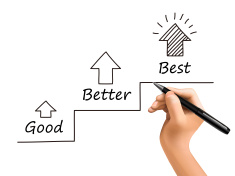 結果の分析・改善
①評価結果の分析
・ アンケート調査等の結果を分析し、教員間で共有する
　・ 取組の修正・改善の方法について検討する
　・ 次年度の目標や取組について検討する
②取組及びノートの改善
・ 必要に応じて、取組内容の修正やノートを改善する
平成27年度高知県教育公務員長期研修生（研究生）　高知県立窪川高等学校　教諭　井本　真理